Welcome!We’ll begin the meeting shortly.
CalAIM Foster Care Model of Care Workgroup 8-21-20
9:00 am-1:45 pm Meeting
1:45 pm - 2:00 pm Public Comment
8/21/2020
1
Workgroup Members
If using phone to call in, ensure video and phone are linked. Otherwise disconnect, and reconnect audio with option for Zoom to call you.
Introduce yourself via chat with name, title, role, & a hope you have for today. 
Please add *Member* after your name. 
Connect your video & phone if unconnected.
8/21/2020
2
Public
Thank you for joining. 
You’ll be placed on mute & your video turned off until the comment portion. 
Please email CalAIMFoster@dhcs.ca.gov with comments during the meeting and reference the agenda item. Email will be checked after the meeting.
8/21/2020
3
Welcome

Will Lightbourne, DHCS Director
Kim Johnson, DSS Director 
Jacey Cooper, Chief Deputy Director of Health Care Programs/ State Medicaid Director
8/21/2020
4
Data Follow-Up
Presentations on Managed Care programs in Arizona and Washington
Reflection and Discussion
Behavioral Health Vision for Child Welfare 
Wrap Up & Next Steps
Public Comment
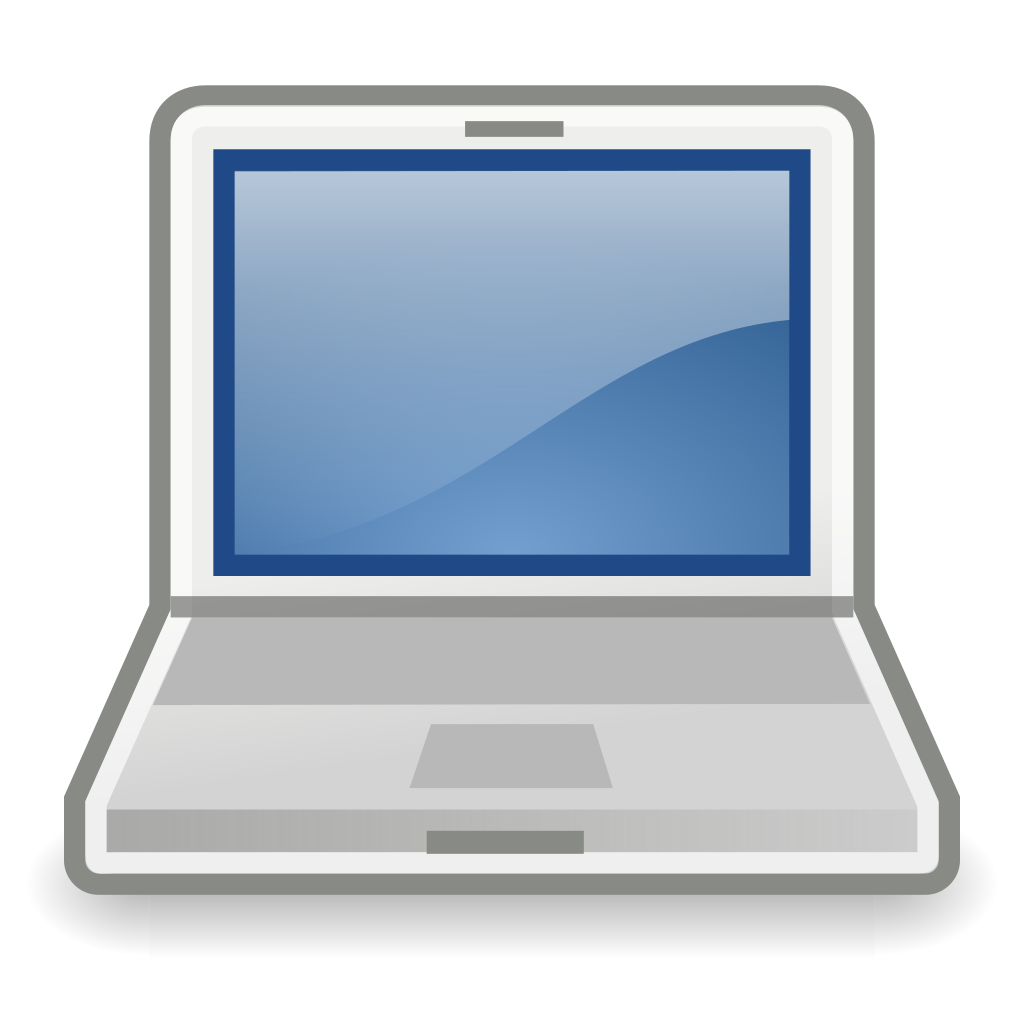 We will take a 10-minute break at 10:15am and a 40-minute lunch break at 11:50am
8/21/2020
5
Break
Just arriving (or rejoining)? 
We’re on a 10-minute break. 
We will resume the meeting shortly.
8/21/2020
20
Supporting better care for children and youth in foster care:Washington State’s Integrated FC Program
Presentation to the CA Foster Care Model of Care Workgroup
Who we serve
Average age 10
[Speaker Notes: All of Washington State
Automatic Enrollment
AI/AN must opt in and are not automatically enrolled
Adoption Support and Alumni may opt out to fee for service



Child welfare population by race:
20% Hispanic Latino
5% American Indian
2% Asian/Native Hawaiian 
8% Black
16% multi race
49% White
Source: 2018 KidsCount.org]
Description
Statewide Sole Source Trauma Informed Integrated Model
Dental and a few other services carved out
4/01/2016 medical, pharmacy, vision, low to moderate behavioral health 
01/1/2019 intensive behavioral health included
Legislatively mandated and funded through $$Medicaid and Block Grant/Wrap Around
[Speaker Notes: Brief description of model (e.g., statewide fully integrated managed care plan, including medical, behavioral and dental care, one plan or many plans, do plans compete for business, and how often)
Timing (when launched, was there a phased approach?)
Included services
Funding mechanisms

Road map  10 year visit texas legislative  RFP,  MICP]
Timeline to Sole Source Managed Care
Why we do what we do
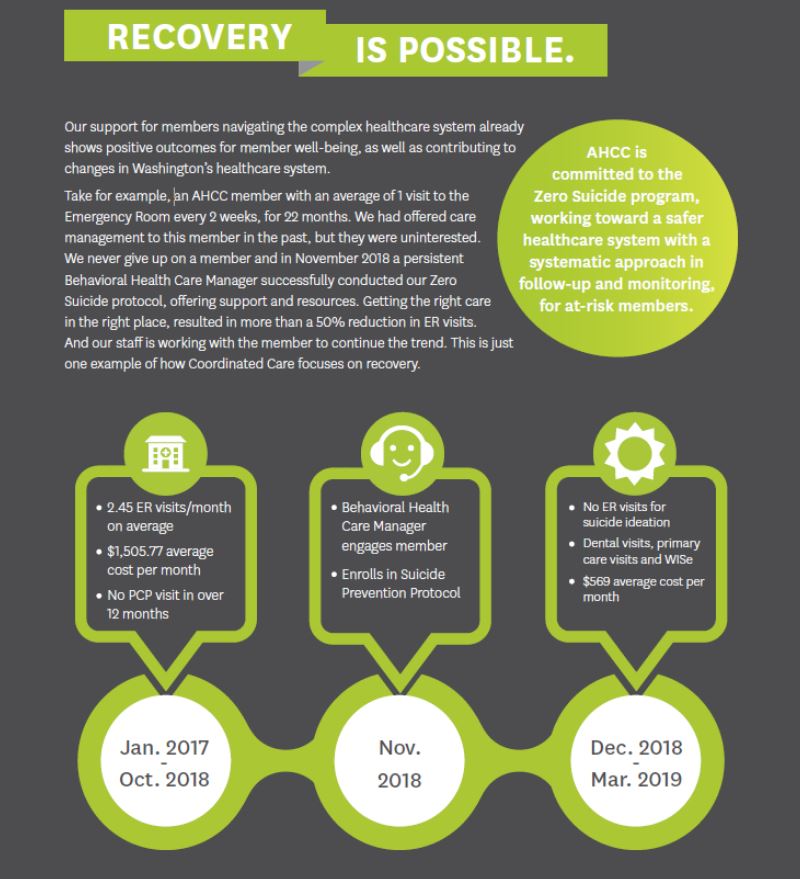 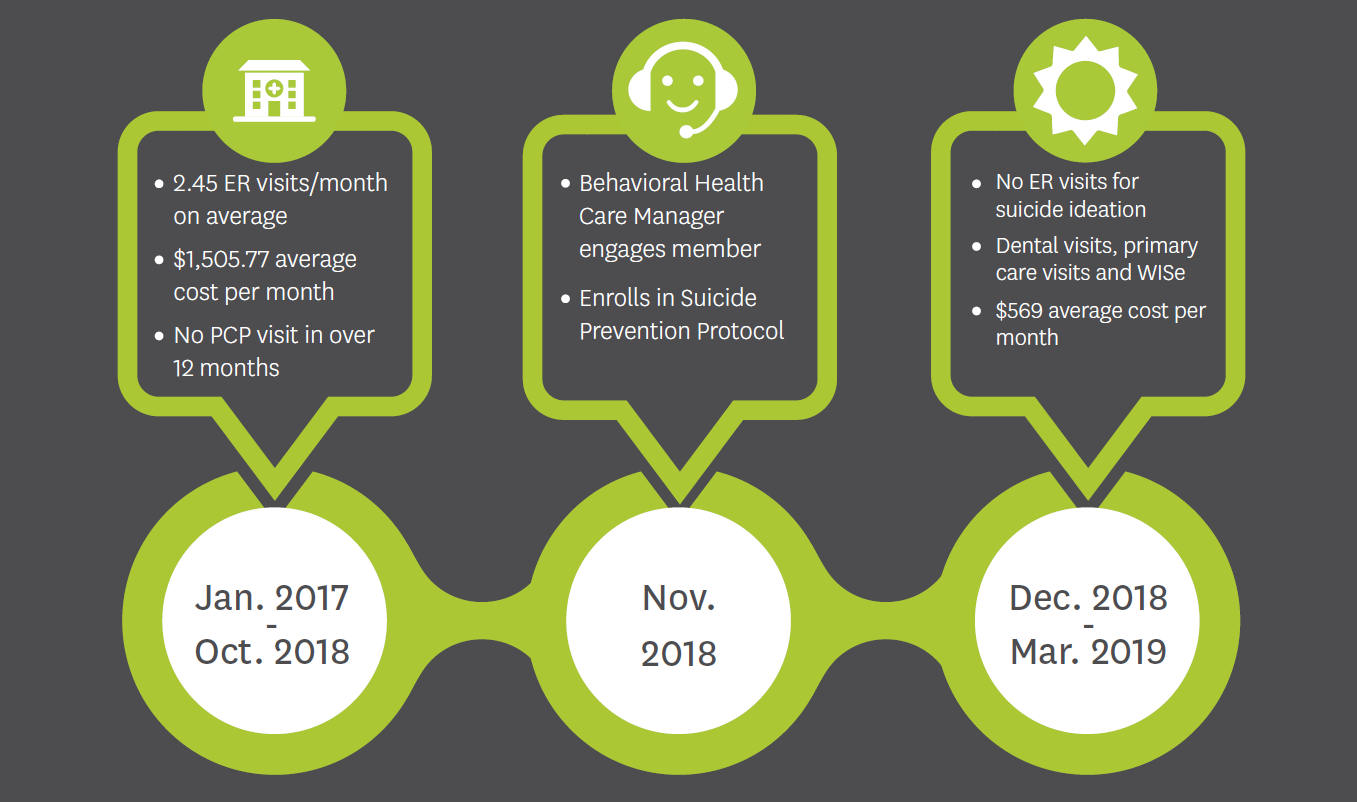 [Speaker Notes: 19 years old at first outreach, now 21
Member identified through repeated visits to Emergency Room for Suicidal Ideation (self-harm behaviors including cutting)
Member had intensive physical and behavioral health needs
PCP, Dentist, Behavioral Health (WISe)
Connection is key: Four different care managers attempted to engage member with services
Once member was in the correct level of care, member was interested in engaging with Care Management 
Now working full-time job, able to access outpatient BH care as needed, still in touch with Care Manager to check in]
Challenges and Success:Key lessons learned planning & pre-launch
Communication 
Strong state agency partnership
Good data
Limit carve outs
[Speaker Notes: Key lessons learned during the planning and pre-launch phases?
Key lessons learned during early implementation?
What challenges did you see?  
Who supported and who opposed?
What would you have done differently?]
Challenges and Success: Key lessons learned early implementation
Partner with state agency for training and development of program, statewide roadshows
Team Design: balance of child welfare experience and health care delivery system experience. 
Focus on behavioral health care 
Data risk stratification with child welfare data
Zero Suicide: Protocols, Columbia Suicide Screening 
Screen for social determinants of health 
Develop screening process with the state
[Speaker Notes: Key lessons learned during the planning and pre-launch phases?
Key lessons learned during early implementation?
What challenges did you see?  
Who supported and who opposed?
What would you have done differently?]
Challenges and Success: Challenges
Length of time to get things done with multiple agencies and stakeholders
Data agreements and data sharing
Contract language intent didn’t match with reality  
Getting people to call us, shifting view that MCO is helpful 
Role clarity with stakeholders
[Speaker Notes: Key lessons learned during the planning and pre-launch phases?
Key lessons learned during early implementation?
What challenges did you see?  
Who supported and who opposed?
What would you have done differently?]
Who Supported, Who Opposed
Bipartisan legislature support 
Child welfare agency support
Medicaid agency support 
Stakeholder communication and opportunities for feedback
Minimal opposition but there was some
Initial fear of managed care
Union concerns over scope of work 
Regional Service Areas/County based system
[Speaker Notes: Key lessons learned during the planning and pre-launch phases?
Key lessons learned during early implementation?
What challenges did you see?  
Who supported and who opposed?
What would you have done differently?]
Challenges and Success: What would you have done differently
Data sharing implementation pre-go live 
Phased in approach worked for this type of implementation 
Design fully integrated program  – Dental, transportation, behavioral health 
Equity framework, culturally responsive programs
Staffing and leadership
[Speaker Notes: Key lessons learned during the planning and pre-launch phases?
Key lessons learned during early implementation?
What challenges did you see?  
Who supported and who opposed?
What would you have done differently?]
Customized Program
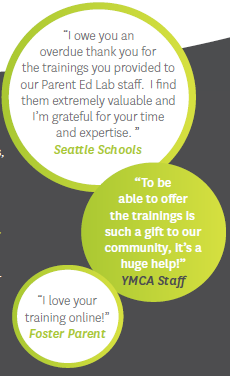 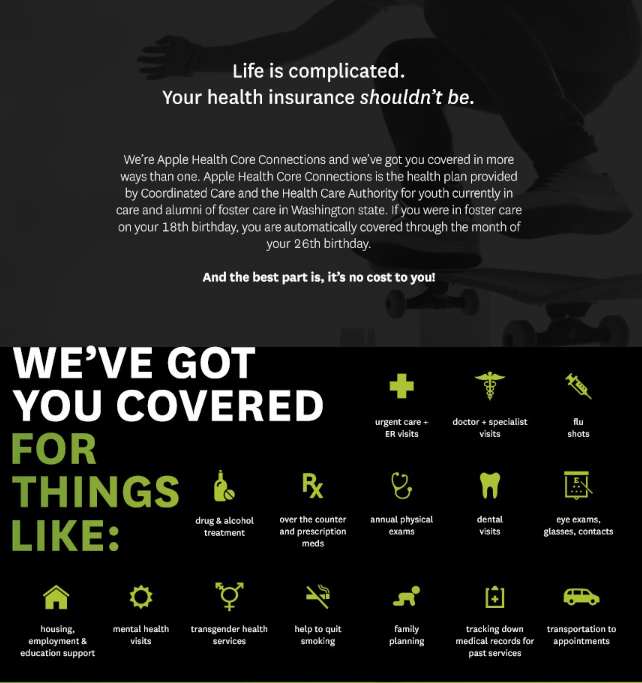 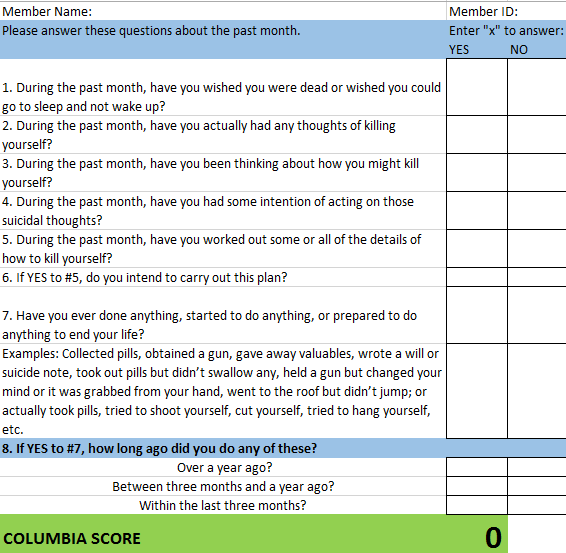 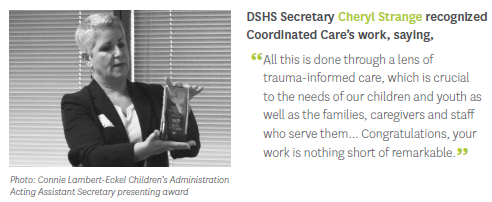 [Speaker Notes: A2a
SOGIE
Zero suicide
Community Education team]
Data and outcomes
HEDIS Measures
Emergency Room Diversion
Access to Care
Number of youth receiving health care coordination 
Connection to intensive  BH out patient  services
[Speaker Notes: What did you measure?  
What outcomes have you seen to date?]
Data and outcomes
[Speaker Notes: What did you measure?  
What outcomes have you seen to date?]
Data and outcomes
46% decrease preventable ER visits
[Speaker Notes: What did you measure?  
What outcomes have you seen to date?]
Data and outcomes
[Speaker Notes: What did you measure?  
What outcomes have you seen to date?]
Data and outcomes
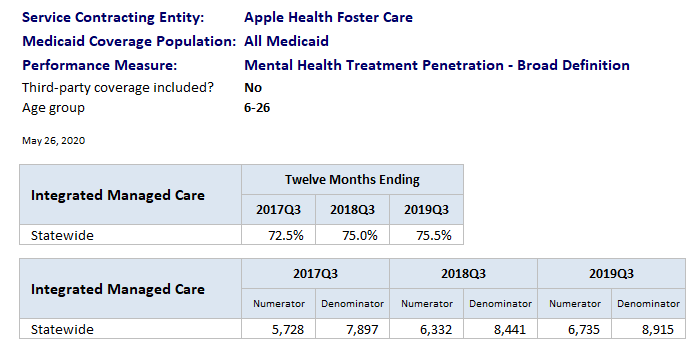 [Speaker Notes: The percentage of members with a mental health service need who received mental health services in the measurement year, including RSN/BHO services, MCO services and Medicare-paid services for dual eligibles.]
Data and outcomes
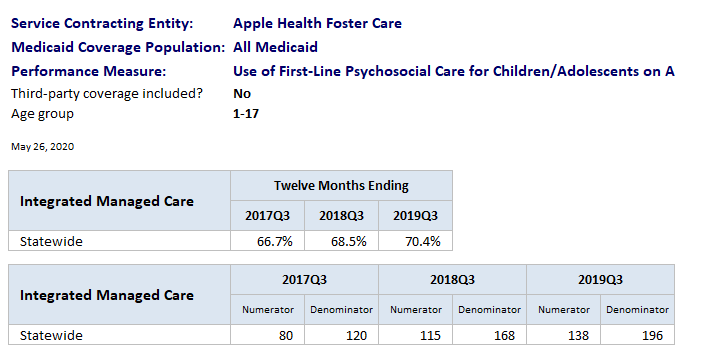 [Speaker Notes: The percentage of members with a mental health service need who received mental health services in the measurement year, including RSN/BHO services, MCO services and Medicare-paid services for dual eligibles.]
Data and outcomes
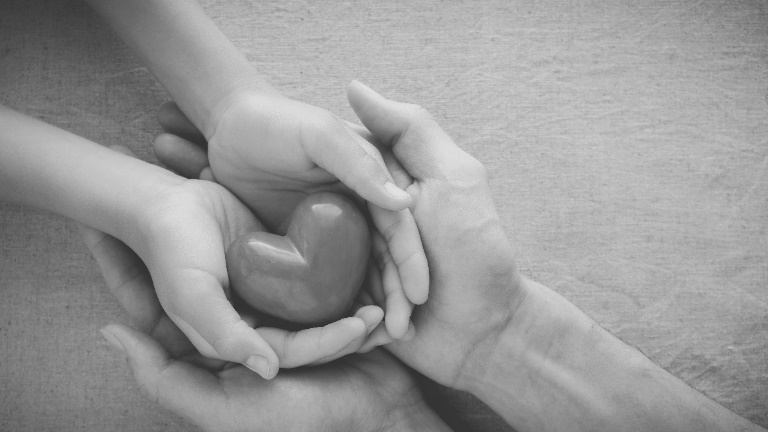 Data and outcomes
Next steps: 1 to 3 years
Building population health specific programs
Integrating into more child welfare processes 
Equity
Next steps: Recommendations for California
Avoid carve outs
Standardization if you don’t go with statewide model
Integration medical and behavioral health
Full integration in a region at a time 
Include Tribal from the beginning
Questions?
What did you see in the presentations of WA and AZ that informed your opinion about the value (or lack thereof) of a single statewide plan or “model of care?”

What are your thoughts about the value of an integrated behavioral, physical and oral health model of care?

Were there examples from WA and AZ that demonstrate a strong connection between the model of care and the needs identified by the child welfare system of children in foster care?
8/21/2020
43
Identified Problems
Interruption of continuity and stability
Poorly defined outcomes and little accountability
Lack of data
Difficult to navigate systems
Need more coordination and integration of services for youth
Lack of capacity to meet the unique needs of foster youth: trauma, separation, and loss
Need more timely and appropriate levels of care
Inadequate focus on ensuring equity and equitable outcomes

…What else?
8/21/2020
44
Break
Just arriving (or rejoining)? 
We’re on a 40-minute break. 
We will resume the meeting shortly.
8/21/2020
45
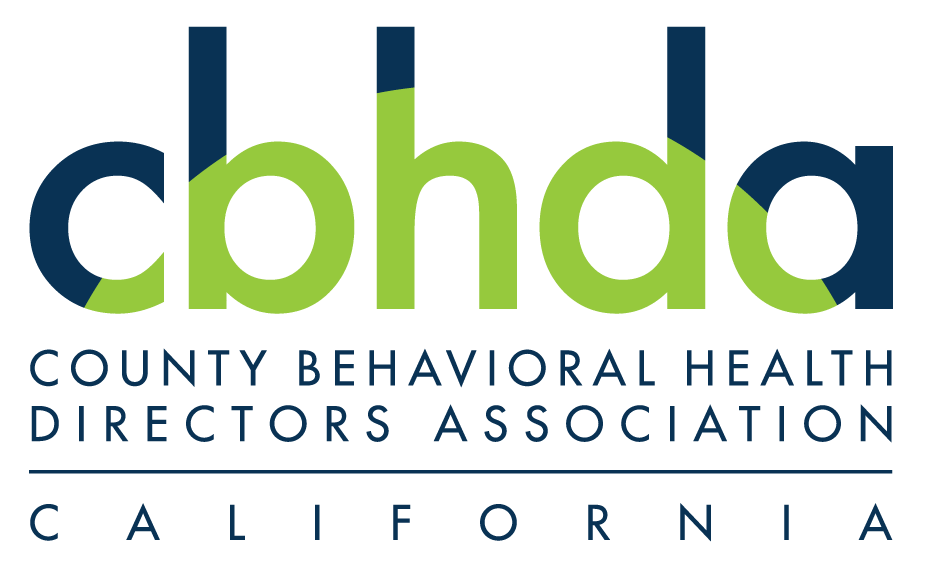 County Behavioral Health Directors Association of California (CBHDA)County Welfare Directors Association of California (CWDA)
Joint Behavioral Health Vision for Child Welfare
Presentation to the FOSTER CARE MODEL OF CARE WORKGROUP
August 21, 2020
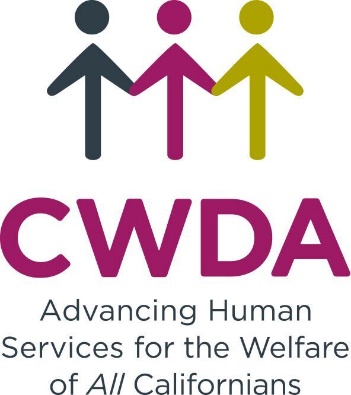 Presentation Overview
Context setting - Michelle Cabrera, CBHDA and 
					Cathy Senderling McDonald, CWDA
Proposal Overview - Diana Boyer, CWDA
Eligibility and Teaming - Diana Boyer, CWDA
Services - Molly Kholos, CBHDA
Additional Considerations – Molly Kholos, CBHDA
Summary/Discussion/Questions - All
Context Setting
CBHDA/CWDA Proposal:
A visionary document for serving children, youth and families who are impacted by abuse, neglect and exploitation.
Informed by growing body of research on the impacts of childhood trauma and exposure to toxic stress.
Maps out a full continuum of services from prevention to intensive intervention. Services follow the child/family from “start to end”.
Necessary if we are to achieve Continuum of Care Reform goals and improve child, youth and family outcomes.
Proposal Overview
Addresses:
The “who”: Eligibility and who should receive services
The “what”: What services should individuals have access to.
The “how”: Manner that we identify services to deliver and reduce barriers to those services. 

CWDA and CBHDA propose:
 “Automatic eligibility for child welfare system-involved children and youth and their families to a minimum, mandatory set of behavioral health services.”
Eligibility
Automatic eligibility for children/youth served by the child welfare system to receive Specialty Mental Health Services (SMHS) and Substance Use Disorder (SUD) Services. 

This would include:
Children/youth who come into foster care (under juvenile court order) and who are served by a child welfare or probation agency. 
Children/youth 6 months post-permanency (reunification, guardianship or adoption). 
“Candidates” for foster care under the “imminent risk” definition per FFPSA*
*Families First Prevention Services Act (FFPSA) – Federal legislation approved in 2018 that permits states to serve children and their families who are at risk of foster care using foster care funding for direct services designed to prevent foster care entry.
Eligibility
Candidacy definition (pending definition under FFPSA):
A child who is identified as being at imminent risk of entering foster care, but who can remain safely at home as long as prevention services are provided.
“Imminent Risk” may be determined by the caseworker based upon an in-person assessment and includes one or more of the following criteria:
The child’s risk assessment score is high or very high or the child’ safety assessment indicates the presence of at least one safety threat. 
The child has one or more siblings or half-siblings placed into foster care.
The child’s adoption or guardianship arrangement is at risk of a disruption or dissolution that would result in a foster care placement.
The youth is a nonminor under the age of 21 who is eligible for extended foster care, and their living arrangement is at risk of a disruption that would result in the youth re-entering foster care.
Other criteria includes referral from a tribe if the child is an Indian child, if the child is under the supervision of a juvenile court pursuant to a Section 300 petition and under a family maintenance plan, and if the probation department has determined that a child subject to a Section 602 petition needs prevention services to prevent the child’s entry into foster care.
Eligibility
“Family” also entitled to behavioral health services. Family includes:
Resource parents (including relative caregivers)
Birth families (including siblings and half-siblings)
Other caring adult who is a significant support to the foster child/youth, and 
Any other non-related persons with an established relationship that is reasonably considered family by the person served. 

Because Medi-Cal is a provider of last resort, any privately insured individual will not be automatically eligible for Medi-Cal services covered by their private insurance. Service and payment alignment will require further discussion.
Eligibility
“Automatic Eligibility” 
Child/youth/NMD is eligible for services no matter what  -  a “diagnosis” of impairment is not a pre-condition to eligibility.
Recognizes that every child who is served by the child welfare services system has experienced a significant enough degree of trauma that they meet the new standard for medical necessity, as proposed under CalAIM. 
A diagnosis will still be determined to inform clinical treatment needs, but it is not the precursor to obtaining services.   
All children will receive some type/level of services based on a more complete, team-based assessment that will be described next.
Services
Broadest range of services based on individualized needs.
A continuum of services that includes:
resiliency building and wellness-oriented services to prevent the onset of behavioral health issues later
primary intervention services that include clinical therapies
embraces “full-service partnership” efforts that embody a “do-whatever-it-takes” approach to child safety, permanency and well-being.
Services
Model builds upon work underway:
Integrated Core Practice Model 
Katie A. Settlement Agreement/Continuum of Care Reform Efforts
Strengthening Families/Youth Thrive Frameworks
AB 2083 Interagency Coordination

Team-based services begin immediately upon “entry” to CWS services.
For timely identification of service needs and access to services.
Not waiting for behaviors to manifest first.
Reduces likelihood of more intensive, higher cost interventions later.
Services
Team-Based services through a broadened ICC (Intensive Care Coordination) effort:
 Team includes both CWS social worker and a behavioral health specialist/case manager 
BH specialist/case manager can serve as the ICC coordinator to work with the Child and Family Team to coordinate services.
Services
Team Responsibilities:
 BH/CWS “team” engages with the family within 30 days of coming to CWS attention via the CPS Hotline.
Provides immediate and on-going engagement of the youth and caregivers throughout the life of the case & “on demand” clinical or supportive services as warranted in home-based settings.
Continuous screening and joint assessments to inform the CANS as part of the CFT discussions and link to clinical and resiliency-building services.
Assist CWS social workers in case plan development.
Ensuring linkage to clinical and non-clinical services/supports.
Resiliency Building / Wellness Oriented Services and Support
Trauma Informed-Resiliency Building Therapeutic Services
Programs must be trauma informed, culturally responsive and evidence based

Examples: 3-5-7 Model, Parent/Child Interactive Therapy, Trauma-Focused Cognitive Behavioral Therapy, Functional Family Therapy, Multi-Systemic Therapy, etc.
Expansion of Medi-Cal Specialty Mental Health Services (SMHS)
Individual Child and Family Therapy
Provide within the home/community (if client is comfortable with the setting)
Create flexibilities to deliver this services to the caregivers, parents and family members, with or without the child/client present.
Therapeutic Behavioral Services (TBS)
Expand eligibility criteria 
Include less intensive, coaching services within  TBS

Intensive Home-Based Services (IHBS)
Expand eligibility criteria, such as for “candidates” of foster care 

Z & V Billing Codes
Program Models / Best Practices
Therapeutic Relationship- Building Services for Families  
Provided to a parent or caregiver who needs interventions to strengthen their ability to engage and respond to their child 

Family Reunification Partnership (FRP) Program 
Fully integrated Behavioral Health and Child Welfare approach targeted for children, youth and families in reunification 

Adopt Full -Service Partnerships and Wraparound Programs for Child-Welfare Linked Populations 

Increase Peer Support – Youth and Parent Partners
Substance Use Disorder (SUD)
SUD Evaluation
Ensure that CFT/CANS includes SUD evaluation at the forefront for the child/youth, caregiver and parent

Increase integration and coordination for those children, youth and caregivers with mental health, SUD and,  co-occurring MH and SUD treatment needs

Additional funds should be allocated to build out this system of care to provide all necessary SUD services to child welfare linked populations
Intensive Needs Youth – Acute Care Delivery
Explore alternate funding and program models for high needs children/youth 

Ensure suitable treatment and facility types are available for those with acute needs such as, Commercially Sexually Exploited Children (CSEC), those with SUD treatment needs and those with co-occurring developmental delays and mental health needs
Additional Considerations
Workforce, Training and Funding:

Workforce: 
Prioritize capacity building in partnership with counties.
Must be culturally-responsive and reflective of the diversity of the population. 
Include para-professionals including peer advocates. 

Training: Support cross-training of CWS and BH staff. 

Funding: Additional investments will be necessary to support staffing and services envisioned in this proposal. Further discussion  needed to quantify.
Summary/Discussion/Questions
Summary of Key Elements:
Automatic eligibility to SMHS for child-welfare involved children, youth and caregivers
Teaming between CWS and BH from ‘start to end’
Full continuum of services, including resiliency-building prevention services to more intensive services
Commitment to build workforce and capacity and funding for services
Builds toward full realization of CCR goals to reduce congregate care use and increase support for placements with relatives and in the most family like settings possible.

Discussion & Questions
What would it take for individual county plans to achieve the state-wideness and continuity of care potentially achieved under a single statewide plan?
8/21/2020
65
Next Steps
8/21/2020
66
Transition to Public Comment Period
8/21/2020
67
Thank you for joining the Public Comment Period
Please raise hand to be put in comment queue 
We will call on you and you will have 2 minutes to comment. Please unmute yourself only when commenting to eliminate noise.
You may also comment via chat or by emailing CalAIMFoster@dhcs.ca.gov
8/21/2020
68
2 Minute Timer
8/21/2020
69
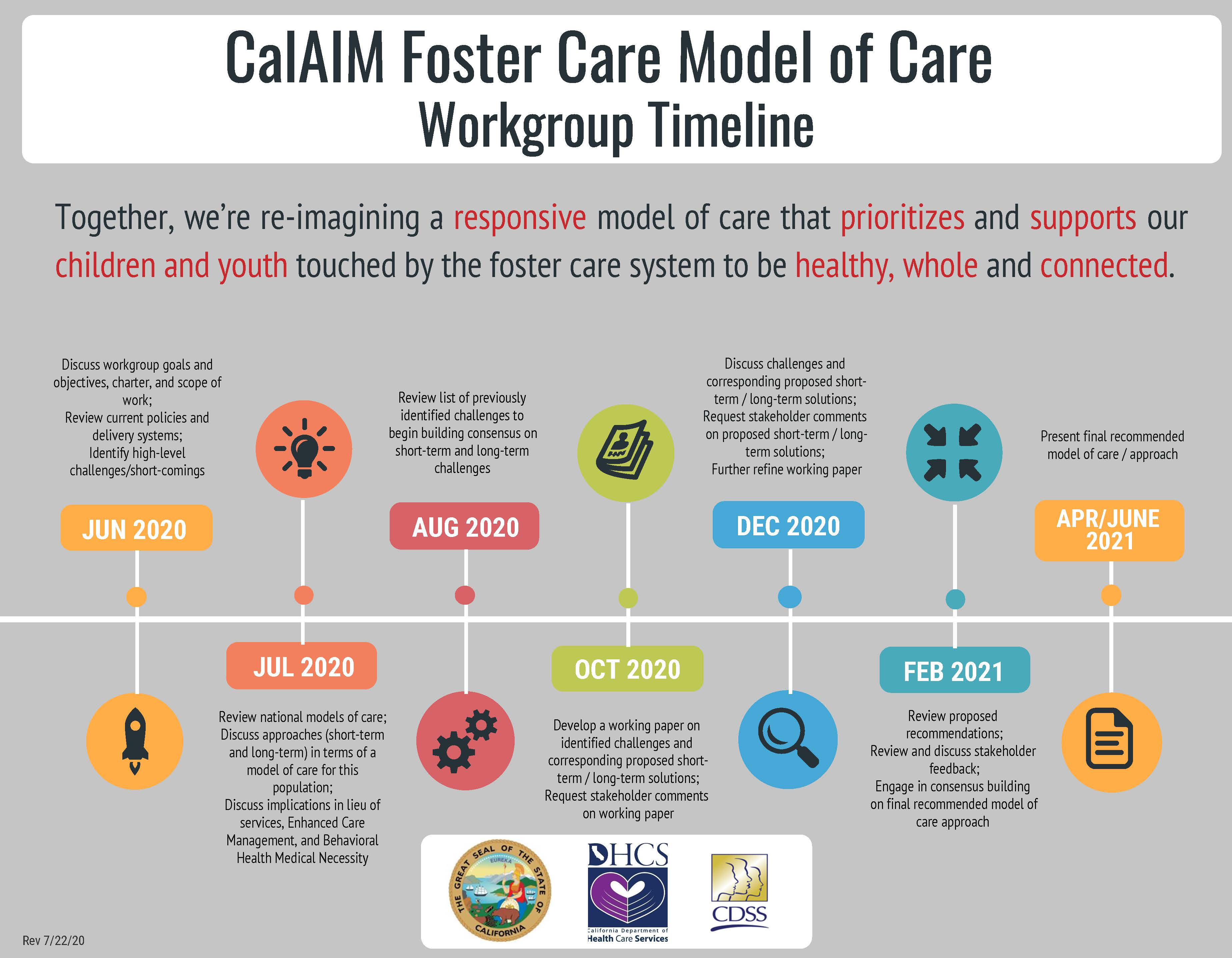 8/21/2020
70